EDUCAÇÃO EM DIREITOS HUMANOS
GTDH: Grupo de Trabalho e Extensão Direitos Humanos 		       ESALQ/USP
Piracicaba
2018
Disciplina: 0110130
Vida universitária e cidadania
O MINISTÉRIO DA EDUCAÇÃO, O CONSELHO NACIONAL DE EDUCAÇÃO, O CONSELHO PLENO, 
      por meio da  RESOLUÇÃO Nº 1, DE 30 DE MAIO DE 2012 estabelece  
       AS DIRETRIZES NACIONAIS PARA A EDUCAÇÃO EM DIREITOS HUMANOS.

Art. 3º A Educação em Direitos Humanos, com a finalidade de promover a educação para a mudança e a transformação social, fundamenta-se nos seguintes princípios: 
I - dignidade humana; 
II - igualdade de direitos; 
III - reconhecimento e valorização das diferenças e das diversidades; 
IV - laicidade do Estado; 
V - democracia na educação;  
VI - transversalidade, vivência e globalidade; 
VII - sustentabilidade socioambiental.
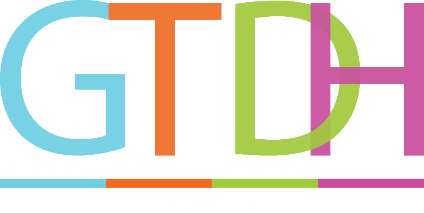 Grupo de Trabalho Direitos Humanos ESALQ-USP
A multidimensio-nalidade da violência
Os desafios socioambientais
Conexão entre o ambiente e as pessoas
Os princípios de cidadania e ética que sustentam uma sociedade democrática
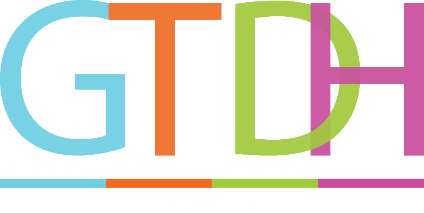 Grupo de Trabalho Direitos Humanos ESALQ-USP
MISSÃO:
VISÃO:
VALORES:
Promover na Universidade a discussão e a reflexão sobre os Direitos Humanos.
Constituir um espaço reconhecido de liberdade democrática através do debate de temas relevantes para a Universidade e para a sociedade, onde o diálogo seja possível e o respeito às pessoas uma realidade.
Respeito à diversidade e singularidade;
Repúdio a toda e qualquer forma de violência;
Livre manifestação e participação;
Democratizar as relações humanas e os processos educativos.
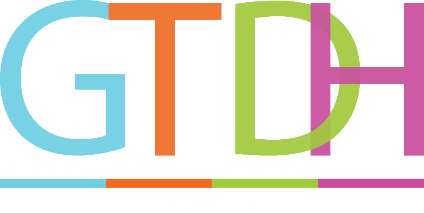 Vídeo, análise e trabalho em grupo
“Nascido para matar”
Ano: 1987
Diretor: Stanley Kubrick

Trata-se de um treinamento de recrutas para combater na Guerra do Vietnã. Após serem transformados em fuzileiros navais, eles são enviados para a guerra e quando lá chegam se deparam com seus horrores.
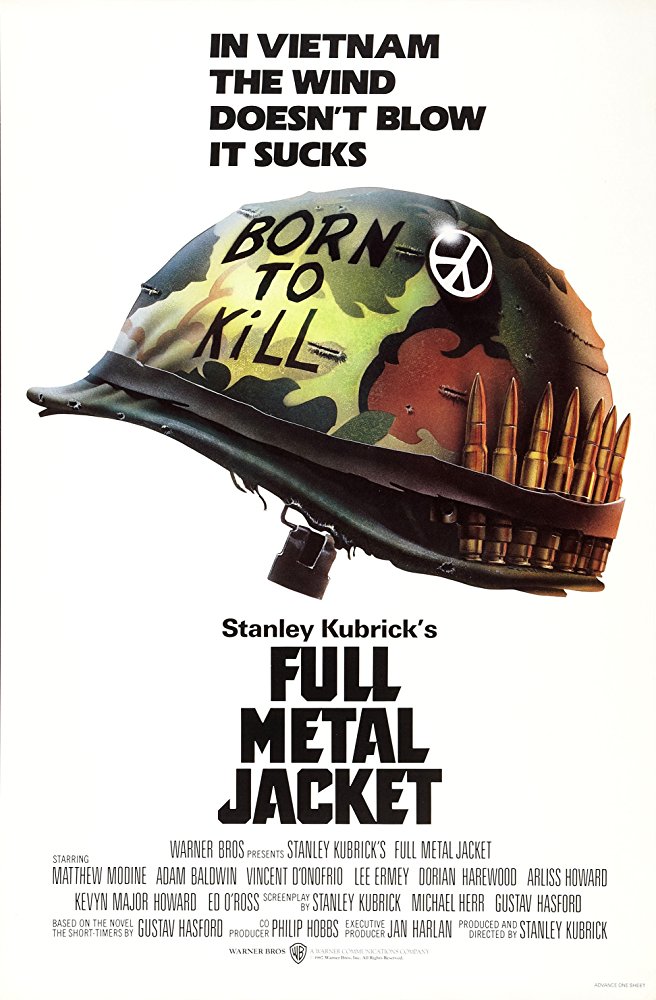 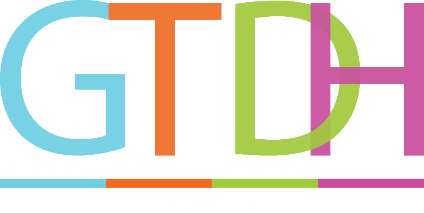 Questões para análise
Na sua percepção, qual é o tipo de comunicação que foi utilizada?

 Por que foi utilizada naquele momento?

 Qual é o objetivo desse tipo de comunicação?

 Quais são os resultados que essa comunicação produz?
Responder por escrito. Uma folha por grupo.
Tempo de execução: 20 minutos
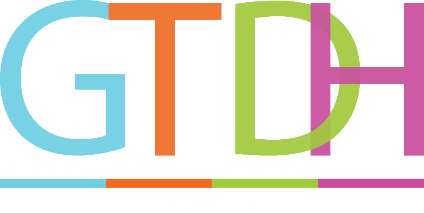 1) Na sua percepção, qual é o tipo de comunicação que foi utilizada?
Houve uma comunicação não-violenta...?

A CNV desenvolve habilidades de linguagem e comunicação
que fortalecem a capacidade de continuarmos humanos, mesmo
em condições adversas; 

“A CNV nos ensina a observarmos cuidadosamente (e sermos capazes de identificar) os comportamentos e as condições que estão nos afetando. Aprendemos a identificar e a articular claramente o que de fato desejamos em determinada situação” (ROSENBERG, 2006: 21).
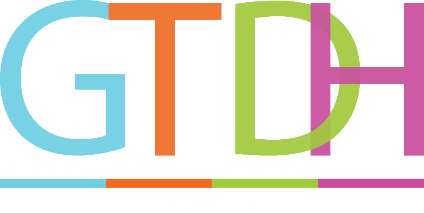 2) Por que foi utilizada naquele momento?
Criar medo para impor autoridade.
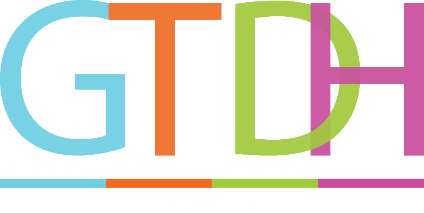 3) Qual é o objetivo desse tipo de comunicação?
Desconstruir a personalidade da pessoa que ingressa nesse sistema para reconstruir a de um “combatente”;

Criar uma consciência de guerra (polarização);

Criar um ambiente propício para a formação de uma determinada cultura.
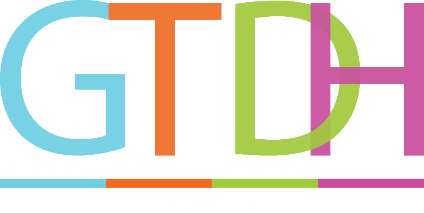 4) Quais são os resultados que essa comunicação produz?
Obediência/medo (O que é obedecer?);

Pode gerar sentimentos de: rebeldia, apatia, depressão, “orgulho”;

Reprodução da comunicação e comportamento.
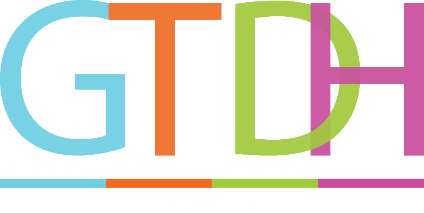 Campo de forças / Análise do vídeo
Aproveitar
Ampliar
Fatorespositivos
Eliminar
Minimizar
Fatoresnegativos
- Comunicação violenta (minha)

- Medo/Ansiedade

- Reprodução da comunicação/comportamento
- Comunicação violenta (do outro)

- Polarização (presente no ambiente)
Baixo controle
Alto controle
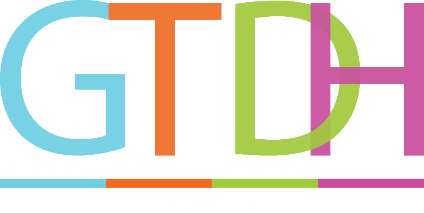 Campo de forças / ESALQ
Ampliar
Aproveitar
- Assuidade e participação (própria)

- Cuidar do próprio ritmo biológico

- Comprometimento, empenho, responsabilidade
- Docentes que preparam a aula

- Biblioteca Central (atendimento e infraestrutura)
Fatorespositivos
Minimizar
Eliminar
- Salas muito cheias

- Docentes que não preparam a aula

- Depressão... (ambiente)
Fatoresnegativos
- Buscar lugar de maior atenção na sala de aula

- Festa todo dia afetando o empenho e sono na aula
Baixo controle
Alto controle
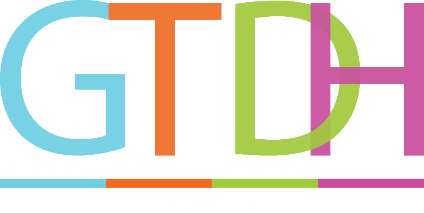 Vídeo GTDH e TUSP: Setembro Amarelo
o GTDH em parceria com o TUSP (Teatro da USP), durante a 22ª Semana de Arte e Cultura no campus da ESALQ realizou a Oficina de Criação de Audiovisual, elaborando um vídeo que procura conscientizar universitários e familiares sobre esta questão de saúde pública.
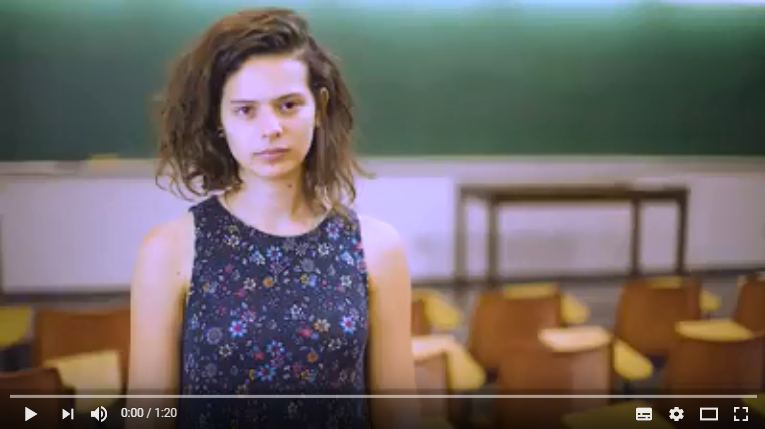 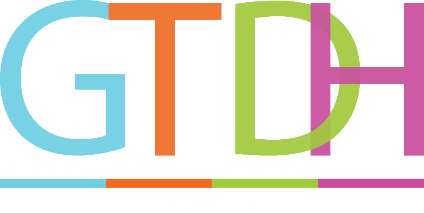 Exercício individual: Analise os fatores que influenciam (apoiam ou restringem) o ambiente educacional da ESALQ. Encontre pelo menos dois fatores para cada quadrante.
Aproveitar
Ampliar
Fatorespositivos
Minimizar
Eliminar
Fatoresnegativos
Baixo controle
Alto controle
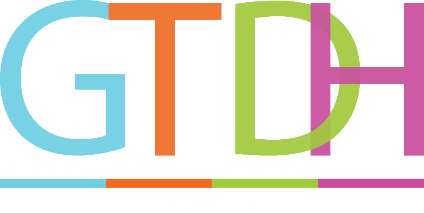 Vídeo: Empatia
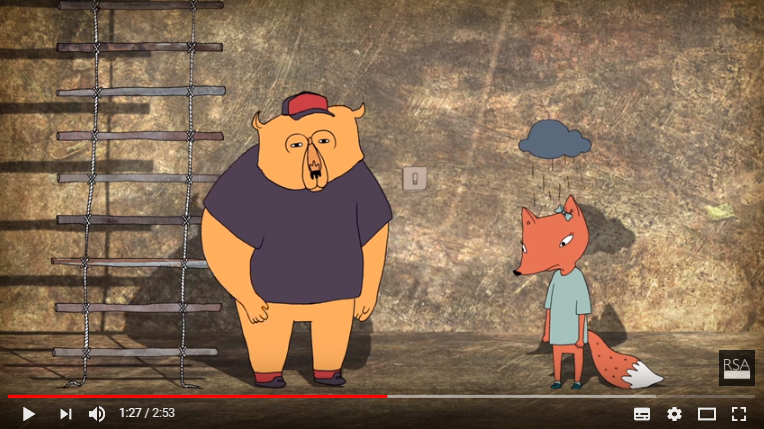 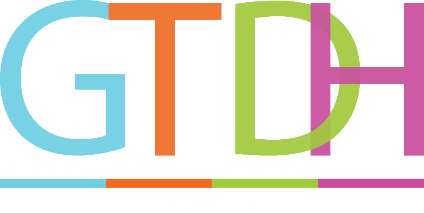 Os 30 artigos da Declaração Universal dos Direitos Humanos, promulgada em 1948 pela ONU (Organização das Nações Unidas):

Todos Nós Nascemos Livres e Iguais
Não Discriminar
O Direito à Vida
Nenhuma Escravatura
Nenhuma Tortura
Tu Tens Direitos Não Importa Onde Vás
Somos Todos Iguais Perante a Lei
Os Direitos Humanos São Protegidos Por Lei
Nenhuma Detenção Injusta
O Direito a Julgamento
Estamos Sempre Inocentes Até Prova em Contrário
O Direito à Privacidade
Liberdade para Mover
O Direito a Asilo
Direito a uma Nacionalidade
Casamento e Família
O Direito às Tuas Próprias Coisas
Liberdade de Pensamento
Liberdade de Expressão
Direito de Ajuntamento Político
21. O Direito à Democracia
22. Segurança Social
23. Direito dos Trabalhadores
24. O Direito à Diversão
25. Comida e Abrigo para Todos
26. O Direito à Educação
27. Direito de Autor
28. Um Mundo Justo e Livre
29. Responsabilidade
30. Ninguém Pode Tirar-lhe os Seus Direitos Humanos








https://educacaoindigenaedireitoshumanos.wordpress.com
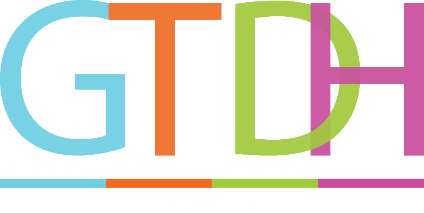 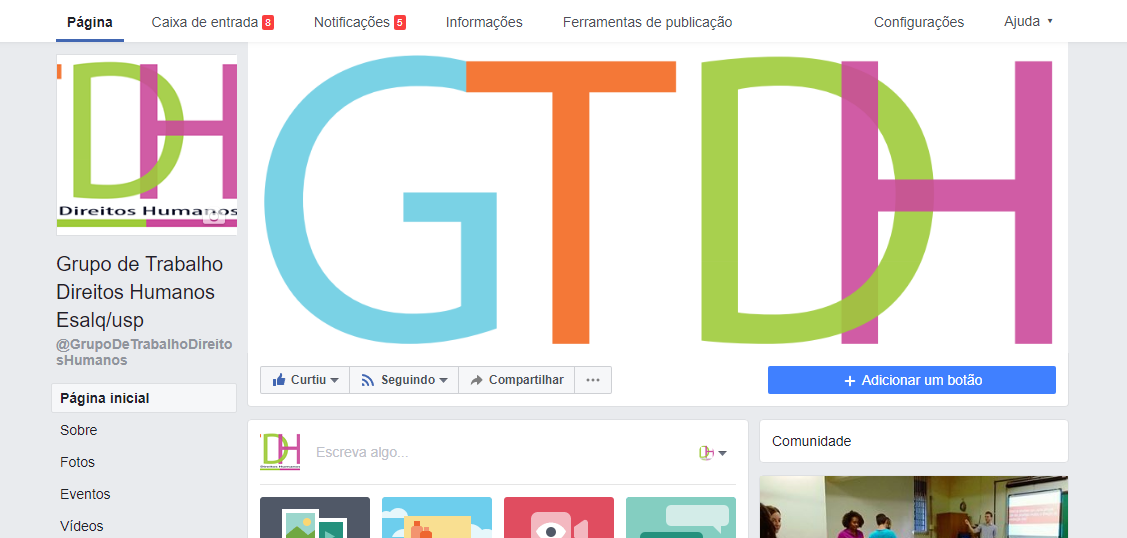 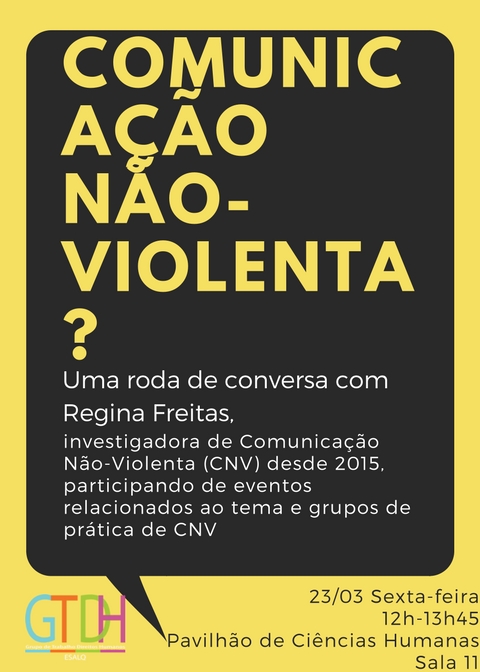 Grupo de Trabalho e Extensão Direitos Humanos
Coordenação: Prof. Ademir de Lucas
LES - Departamento de Economia, Administração e Sociologia Rural

E-mail: gtdh_esalq@usp.br
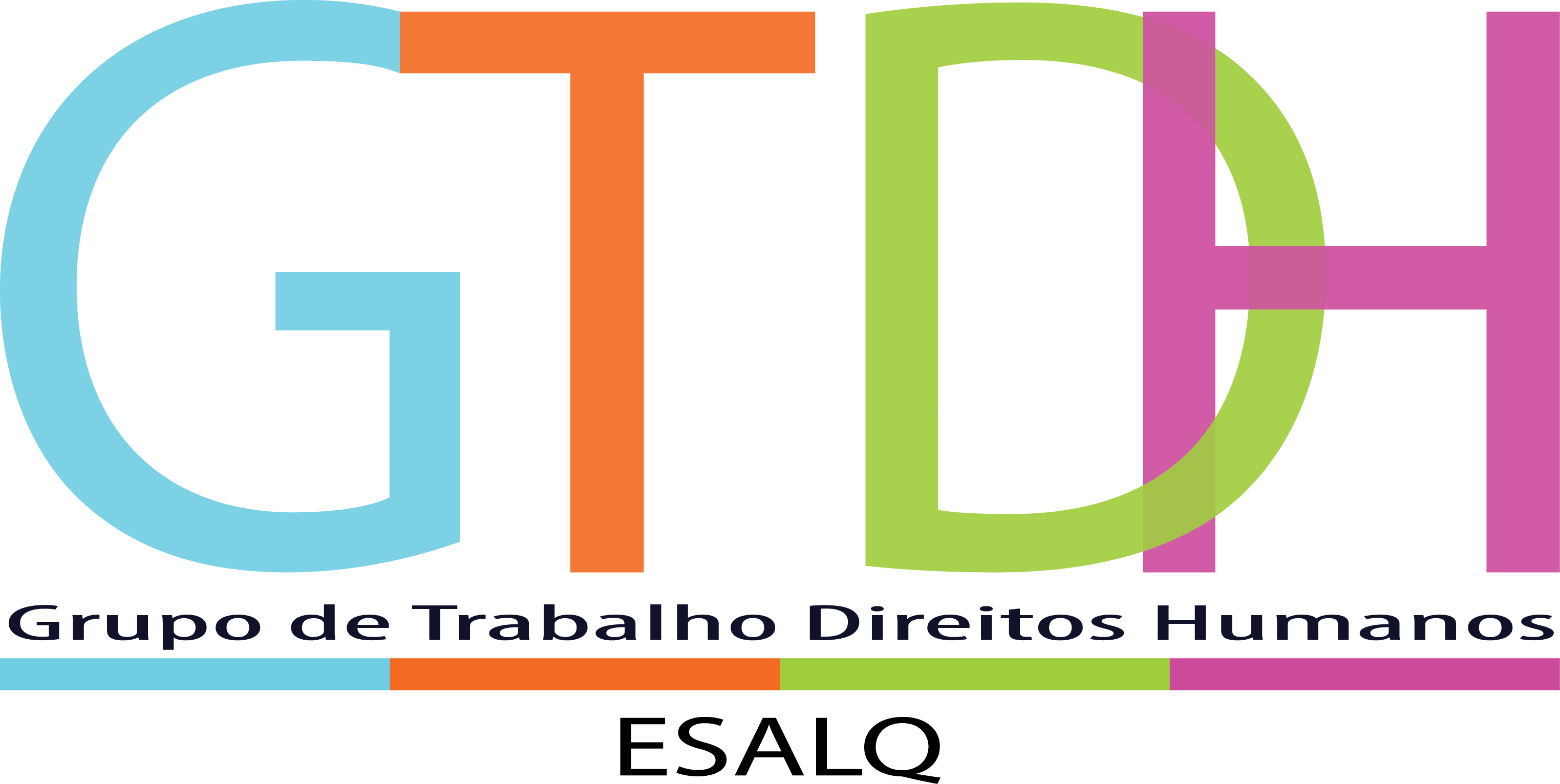